Budsjettkommentarar for økonomiplanen for helse, sosial og omsorg i perioden 2023-2026. møte i kommunestyresalen 26.10.22
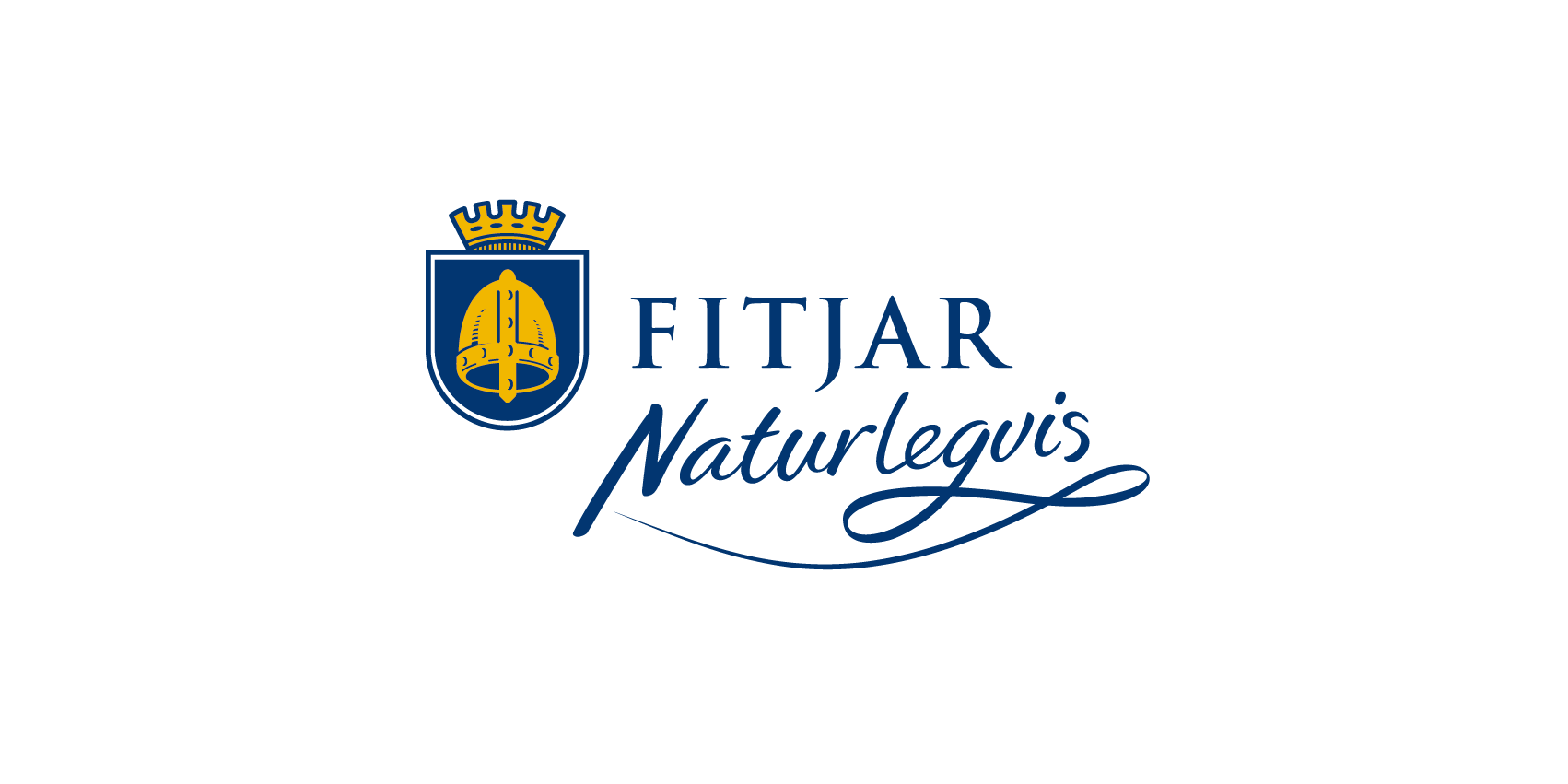 26.10.2022
2
Budsjett utvikling 2021-2023
26.10.2022
3
Budsjett 2023 og økonomiplan for helse og sosial for 2023-2026
26.10.2022
4
Målsetting for Helse, sosial og omsorg
Digitalisering​
Digitalisering skal bidra til at kommunen tilpassar tenestene meir til innbyggjarane sine behov, med meir effektive og nyskapande tenester. ​
Bruk av omsorgsteknologi skal vera med å bidra til trygge og tilpassa tenester og føre til at innbyggjarar med ulike hjelpebehov kan bu i eigen heim. 
​
Kompetanse og måloppnåing​
Fitjar kommune har kompetente og myndiggjorte medarbeidarar som når måla for tenestene.​
Kompetansemobilisering på tvers av avdelingar og fag for å yta tenester der det trengst for brukarane.​
26.10.2022
5
Målsetting for Helse, sosial og omsorg
Styrka nedste trinna i omsorgstrappa: Auka innsats på førebygging, eigenmestring og aktivitet motverkar passivitet og einsemd, og skal slik bidra til at innbyggjarane i kommunen har mindre behov for helse- og omsorgstenester.

Ny dimensjonering av dei øvste trinna i omsorgstrappa: Omsorgsbustad – døgnbemanna omsorgsbustad – institusjon, dette vil gje reduserte kostnadar i helse- og omsorgstenestene.

Tidleg tverrfagleg innsats vil få fleire i arbeid og færre på trygd, betra levekåra til sårbare familiar, barn og unge og hindre utanforskap.
26.10.2022
6
Utfordringsbiletet i Helse, sosial og omsorg
Ei «usynleg» og ikkje-kompensert oppgåveoverføring til kommunane:
Nedbygging av døgnplassar – utskrivingsklar men ikkje ferdigbehandla.
Individretta helsetenester - rettigheitar
Krav til profesjoner: lege, ergoterapeut, psykologar, barnekoordinator
Nye reformer t.d samhandlingsreform, barnevern/-oppvekstreform: endringar i finansiering og tenestutøving

Demografi – økonomi
Utfordringar kring rekruttering i fleire faggrupper; spesielt legar og helsepersonell.

Avgjerande at ein får ei dreiing i tenestene.
Helse og omsorgsplan vert handsama politisk hausten 2022
Heilskapleg førebyggjande plan i samband med ny barnevernsreform /-oppvekstreform 
Etaten skal rullere bustadsosial handlingsplan i 2023
26.10.2022
7
Økonomiske utfordring i etaten
Stramt budsjett fører til reduksjon i tilbod til brukarar, reduksjon av stillingar, og reduksjon av driftspostar.
Krevjande brukarbehov på sjukeheimen og i habilitering – grunnleggjande bemanningsfakt.
Nye brukarbehov innan aldersgruppa 0-66 år skapar vekst i tenestene
     -Brukar innan ressurskrevjande tenester/utvida tiltak
     -Fleire born som har behov for avlastning, støttekontakt og foreldre som har krav på  omsorgsløn
Utbetaling av sosialhjelp er budsjettert på same nivå som 2022
Eksterne prosjektmidlar finansierer store deler av einskilde tenester (NAV, psykisk helse, rus)
Det ligg ikkje noko reserve på tiltaksbudsjett innan barnevern
26.10.2022
8
Tiltak for å kome i balanse
Reduksjon av 5,5 årsverk i heimebaserte tenester, frå 01.04.2023.
Opne tre langtidsplassar på sjukeheimen, styrke tenesta med 1,5 årsverk, frå 01.04.2022
Reduserer 0,85 årsverk på dagtilbodet for demente, frå 01.04.2023
Reduserer 0,10 årsverk og vikarutgifter på institusjonskjøkenet 01.01.23
Reduserer med 1,8 årsverk i habiliteringstenesta, frå 01.04.2023
Redusere 0,3 årsverk, i helsespesialisten
Tek ut kjøp av tenester til HAP i Rustenesta
Generelle nedtrekk på helseadministrasjonen
Overfører matfellesskapet frå seniorsenteret til Fitjar bu- og behandlingssenter. 
Lagt inn  minimum av sjuke/-vikarutgifter i heile etaten
26.10.2022
9
Stramt budsjett – retning for økonomiperioden
Endra arbeidsmetodar: 
  -  Digitalisering/omsorgsteknologi/tekniske hjelpemidlar.
Vidareutvikla samarbeidet mellom frivillige lag og organisasjonar og kommunale tenester.
Kompetansemobilisering /Kompetanseheving

Budsjettet slik det ligg føre er stramt – kan gje utfordring kring vikar, rekruttering og sumaravvikling, som forverrar budsjettsituasjonen ytterlegare.
Etaten brukar omlag 109 mill. av fellesskapet sine ressursar. Dette gjer ein forskjell for enkeltpersonar innanfor dei ulike brukargruppene som får gode velferdstenester
26.10.2022
10
Administrasjon
Helserådgjevarstillinga vert delfinansiert med prosjektmidlar, beløpet i 2023 er kr 178.347,-. ​
Administrasjonen har i 2022 søkt og fått prosjektmidlar til naudsynte tiltak for drift,  opp mot 3,7 mill. Prosjektmidlane går tilførebyggande- og planarbeid på fleire område innan helse- omsorg- og sosialsektoren.

Aktive tiltak:
Diverse nedtrekk for 2022, kr 32 000,-
0,5 årsverk sakshandsamar frå 2025, kr 441 477,-
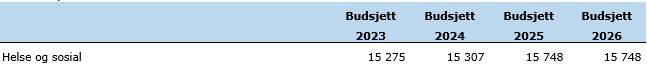 26.10.2022
11
Støttekontakt og omsorgsløn
Er økonomiske tiltak som vert nytta i omstillingsarbeid og er med å utsetje tenester på eit høgare omsorgsnivå. ​
Tenesta gjev avlastning, tilbod om aktivitet og økonomisk kompensasjon for dei som har høgt  forsytarsansvar.​
Det har i 2022 vore stor auke i behov hjå barn med samansette behov. Dette fortsett inn i 2023.
​

Aktive tiltak i 2022:​
Auka behov for avlastning og støttekontakt, kr 314 806,-
26.10.2022
12
Interkommunale samarbeid
Interkommunal legevakt/IDA​
Auka aktivitet på legevakt og tyngre og meir komplekse pasientar på IDA.
Tenesta vert styrka med 1,5 årsverk på natt.
Drifta vert auka med 3,7 % for eigarkommunane. Ekstrakostnadar utover dette vert søkt dekka inn gjennom salsinntekter frå deltakarkommunane og resterande beløp kr 628.299,- vert dekka av disposisjonsfondet til selskapet.

Barneverntenesta: 
Budsjett 2023 ligg på same kostnadsnivå til drift tilsvarande 2022, inkl. løns og prisvekst.
Tiltaksbudsjett ligg inne med utgifter knytt til kjende tiltak for barn/familiar per 31.08.22.

Fitjar kommune har ikkje i dag statlege tiltak, men er sårbar for endringar med behov for statlege tiltak både i og utanfor heimen.
26.10.2022
13
Institusjon/ Fitjar bu og behandlingssenter
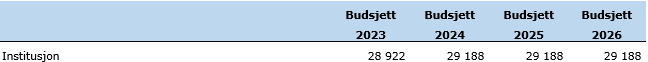 Pasientgruppa som vert lagt inn på sjukheimen er endra. Pasientane er sjukare og treng omfattande hjelp.
Det vert forventa at kommunen overtek pasientar frå spesialist-helsetenesta på eit tidlegare tidspunkt og ferdigbehandlar i kommunen. Dette krev at kommunen må ha nok kompetanse til å følgje opp krevjande behandling. 

Det vert føreslått at ein opnar tre nye langtidsplassar på somatisk avdeling, ein går frå fire kortidsplassar til ein i 2023. Avdelinga vert styrka med 1,5 årsverk, frå 01.04.2023.

Aktive tiltak:
Opne tre langtidsplassar på somatisk avdeling, styrke bemanninga med 1,5 årsverk, kr 821 339,-
26.10.2022
14
Institusjonskjøkenet
Institusjonskjøkenet leverer mat til sjukeheimen, Havnahuset og heimebuande, i tillegg vert det kvar onsdag levert mat til “Aktive saman – matglede". 
Ernæring og gode matopplevingar er viktig i god eldreomsorg.
Det vert ikkje lagt til noko prisauke på middag for 2023. 

Aktive tiltak 
Reduserer drift med ein 10 % stilling, samt utgifter til vikarar, kr  199 739,-
Auke i utgifter til mat, kr 122 000,-
26.10.2022
15
Heimebaserte tenester
Tenesta har dei største variasjonar både i alderssamansetting og behov. 
Omlag 53 personar har tildelt ulike hjelpetiltak, fordelt på heimehjelp/praktisk bistand, matombringing og tryggleiksalarm.

Aktive tiltak:
Reduksjon i 5,5 årsverk,  kr 3 051 445,-
Styrke drifta frå 2024 med 0,85 årsverk, kr 619 791,-.
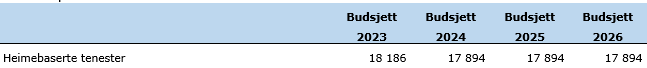 26.10.2022
16
Dagsenter for demente
Tilbodet har som mål at demente skal få eit tilbod om aktivitet og at pårørande skal få avlastning. 
Lovpålagt teneste frå 2020.
Vert føreslått lagt inn under Fitjar- bu og behandlingssenter.
Det er ikkje lagt inn betalingsauke på tilbodet.

I  kommande budsjettperiode blir dagtilbodet for personar med demenssjukdom føreslått redusert frå fem til to dagar per veke. 

Aktive tiltak:
Reduksjon 0,85 årsverk kr 480 343,-, frå 01.04.2023
26.10.2022
17
Habiliteringstenesta
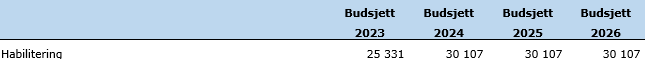 Habiliteringstenesta yt tenester til personar med omfattande og samansette behov, her under kjem og ressurskrevjande tenester, dagtilbod i Bakken og VTA arbeidsplassar på Podlen Verkstad AS.  
Ei brukargruppe som er avhengig av kontinuitet, stabilitet og føreseielege tenester.  
Ressurskrevjande tenester har ei forventa kostnadsramme i 2023 på opp mot 42,6 mill. Etter anslått refusjon kostar denne tenesteytinga kommunen netto opp mot 22 mill., 
I statsbudsjettet er toppfinansieringsordninga auka med anslått pris- og lønsvekst. 
Tilleggskompensasjon for kommunar under 3200 innbyggjarar, lagt inn for kun 2023, 4.1 mill.
26.10.2022
18
Habiliteringstenesta
Teneste 2340 Aktivisering til eldre og funksjonshemma 
Ein føresetnad for å ikkje få vekst i tenesta er å ha eit godt aktivitetstilbod, slik at ein kan få fram gode tiltak som famnar om fleire personar, og unngå einetiltak som krev høg bemanningsfaktor.
Lagt inn i investeringsbudsjett, utgreiingsarbeid i 2024 og nytt bygg i 2025.


Aktive tiltak:
Flytte matfellesskapet frå seniorsenteret til sjukeheimen, kr 21.000,-
100 % stilling til koordinator for dei kommunale dag- og aktivitetstilboda frå 2024, kr 679 195
Helsespesialistane
26.10.2022
19
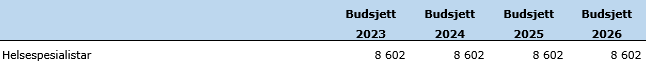 Legetenesta​
Legetenesta vert vidareført med tre fastlegeheimlar og ein stilling til lege i spesialisering (LIS1), samt 2,1 årsverk til helsepersonell
 Alle fastlegeheimlane  er ikkje besett, og ein har nytta vikarbyrå gjennom heile 2022 for å dekke inn fastlegelistene.
26.10.2022
20
Helsespesialistane forts.
Fysioterapeut​
Tenesta vert vidareført med ei 90 % kommunal fastløna stilling , 50 % stilling som ergoterapeut, 10 % stilling til koordinerande eining og 220 stillingar til fysioterapeutar med  kommunale driftstilskot, fordelt på tre fysioterapeutar. ​
Tenesta erfarer stor pågang for oppfølging og opptrening, og ein ser ei stor auke kring barn. I tillegg er det mykje arbeid med søknad, tilrettelegging og utprøving av hjelpemidlar.

Passive tiltak på:
10 % fastløna fysioterapeut, kr 51 051,-
20 % ergoterapeut, kr 117 339,-
26.10.2022
21
Helsespesialistane forts.
Psykiatritenesta​
Tenesta vert vidareført med 1,8 stillingar med psykiatrisk sjukepleiar.  
​Tenesta erfarer ein aukande etterspurnad. Tenesta har fått statlege prosjektmidlar slik at ein har moglegheit å styrke tenesta med 20 % stilling ut 2023. 

Det vart i revidert budsjett lagt inn midlar for å tilsette ein einingsleiar for psykisk helse, ergo- og fysioterapi- og rustenesta, for å samordne tenesta betre. 

Aktive tiltak:
Reduksjon i 30 % leiarressurs, kr 249 194
26.10.2022
22
NAV- tiltak
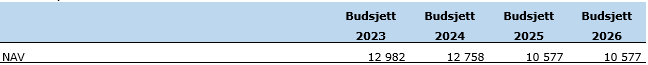 Sosial rådgjeving:
Fokus på individretta tiltak og ressursinnsats, med meir individuell oppfølging både mot økonomisk rettleiing og aktivitetsplikt.

 Prosjektstillingar som følgjer opp ungdom tett:
Prosjektstilling/ungdomskoordinator frå 2021.
Prosjektstilling/Samansette tenester/rus; arbeider tett opp mot rusavhengige og ungdom mot aktivitet «Laget».  

Aktive tiltak:
1 årsverk for vidareføring av tiltaket «Laget» frå 2024: kr 611 274,-
Passive tiltak
0,5 årsverk «Laget og Ungdomskoordinator» frå 2023, kr 331 748,- med opptrapping i økonomiperioden.
26.10.2022
23
Økonomisk sosialhjelp:
Målet er å hindre at nokon lever under fattigdomsgrensa ved å styrke brukar si tilknyting til arbeid eller utdanning – oppnå eiga evne til forsørging.
Pr. 01.10.22 har kontoret motteke 408 søknadar om sosial stønad, det er registrert 89 aktive brukarar, der 14 av brukarane går på rein sosialhjelp. I 2021 var det registrert 69 aktive brukarar og det vart motteke 426 søknadar om sosial stønad, av dei var det 4 brukarar som gjekk på rein sosialhjelp. Auken på brukarar på sosialhjelp har i hovudsak med mottak på flyktningar å gjera.
Budsjettet for 2023 bygger på forventa forbruk i 2022, uavhengig av usikkerheit kring utvikling av straumutgifter og renteoppgang.

Kvalifiseringsstønaden
For å stette lovkrav om aktivitetsplikt vert dette tiltaket vidareført med 4,5 tiltak. Dette er i trå med målsetjinga for kommunen.
26.10.2022
24
NAV
Tilbod til personar med rusproblem:
Fleire i brukargruppa som har ei svekka helse og treng tettare og omfattande helseoppføling i andre butilhøve enn kva ein i dag har. Ruskonsulentane føl opp med praktisk bistand og helsehjelp.
Det er lagt inn i investeringsbudsjettet i 2023 utredning av bustadar for denne gruppa og bygg  i 2024.

Aktive tiltak:
Reduksjon i kjøp av HAP-tenester; kr 100 000,-.

Flyktningtenesta
Tenesta er styrka med 1,25 årsverk. 
Det er budsjettert med at kommunen tek imot tilsaman 35 Ukrainske flyktningar i laupet av 2022-2023.